Medical Emergency
Tabletop Exercise
Exercise Agenda
Welcome and Introductions
Housekeeping	
Exercise Overview
Goals                                                                    
Rules
Objectives/Core Capabilities                       
 Assumptions and Artificialities
Roles and Responsibilities                       
 Schedule
Structure
Scenario-Driven Exercise 
Facilitated Discussion in Four Modules
Hot Wash 
Closing Comments
Debrief
Welcome and Introductions
Opening Remarks
Facilitator
Introductions
Hosting Agency
Participants
Exercise Staff
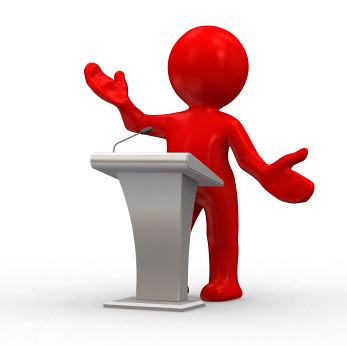 Exercise Goals
Test plans to prepare for, respond to, and recover from an medical emergency situation in our school.
Ensure effective coordination of plans and actions with school and community partners.
Strengthen relationships with our response partners. 
Identify areas for improvement and develop a corrective action plan.
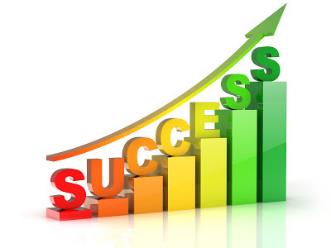 Objectives and Core Capabilities
Assess the roles and responsibilities of the school administration and staff in testing response to a medical emergency within the school or on school grounds. 
Assess the ability to effectively communicate with, and work with, emergency responders and to test first responder notification and activation procedures. 
Determine strengths and weaknesses in local coordination and integration of response resources. Identify critical issues and potential solutions.
Test the abilities of utilizing critical transportation.
Participants Roles and Responsibilities
Players: Respond to the situation presented, based on expert knowledge of response procedures, current plans and procedures, and insights derived from training.
Facilitator(s): Responsible for moderating and keeping participant discussions focused on exercise objectives and core capabilities, and ensuring relevant issues are explored; provide situational updates and additional information; resolve questions as required.
Exercise Structure
A scenario-driven, facilitated discussion-based exercise
The exercise is divided in four modules:
Module 1: Initial Response – Scenario Background
Module 2: Response – Scenario Update #1 
Module 3: Response  – Scenario Update #2
Module 4: Recovery – Scenario Update #3
Debrief
Rules for Players
There are no right or wrong answers/ideas.
Varying viewpoints are expected and will be respected.
“Exercise decisions” are not precedent setting.
Players are encouraged to consider different approaches and suggest improvements/“Think outside the box.”
Ground Rules
This is not a test of current capabilities and plans. It is a discussion of probable responses to a hypothetical emergency. 
The exercise will be an open dialogue. All ideas and input are welcome.
One person speaks at a time.
The scenario will be accepted as is. However, the facilitator may make modifications as deemed appropriate.
No hypothetical resources are available.
Assumptions and Artificialities
The exercise is conducted in a no-fault learning environment wherein capabilities, plans, systems and processes will be evaluated.
Participants respond to the TTX scenario events and other exercise information from the perspective of their school’s current policies, plans, processes and capabilities.
The exercise scenario is plausible, and events occur as they are presented in the TTX scenario, allowing for artificialities.
All players receive information at the same time.
Exercise Schedule
Exercise Logistics and Set-up				
Registration				
Welcome and Introductions				
Exercise Overview					
Module 1: Initial Response – Scenario Background 		
Module 2: Response 				
Module 3: Recovery 
Break					
Hot Wash					
Closing Comments					
Debrief
Tabletop Processes
A scenario and update statements will be used to generate discussion of probable response actions.
Participants will provide situational responses based on established procedures and plans. The Emergency Operations Plan (should be) available for reference. Other than maps and diagrams, no  additional materials will be provided.
The exercise will conclude with development of action steps needed to support future mitigation and preparedness efforts.
Exercise Guidelines
Respond based on your knowledge of your school plans and capabilities.
Discuss and present multiple options and possible solutions.
Be aware that each phase will not have complete resolution. Any issues that cannot be resolved within a reasonable period of time will be tabled as an after-action item.
If more information is needed, ask.  
Assume any agencies that are requested are initiating their response plans.
Module 1
Initial Response: 
Scenario Background
Scenario
A staff member runs into the nurse’s office and yells out that a student is unconscious in the gymnasium.
The staff member doesn’t know any details because she was not there when it happened. 
She did overhear someone say that they were playing volleyball and one student was hit in the head and fell to the floor.
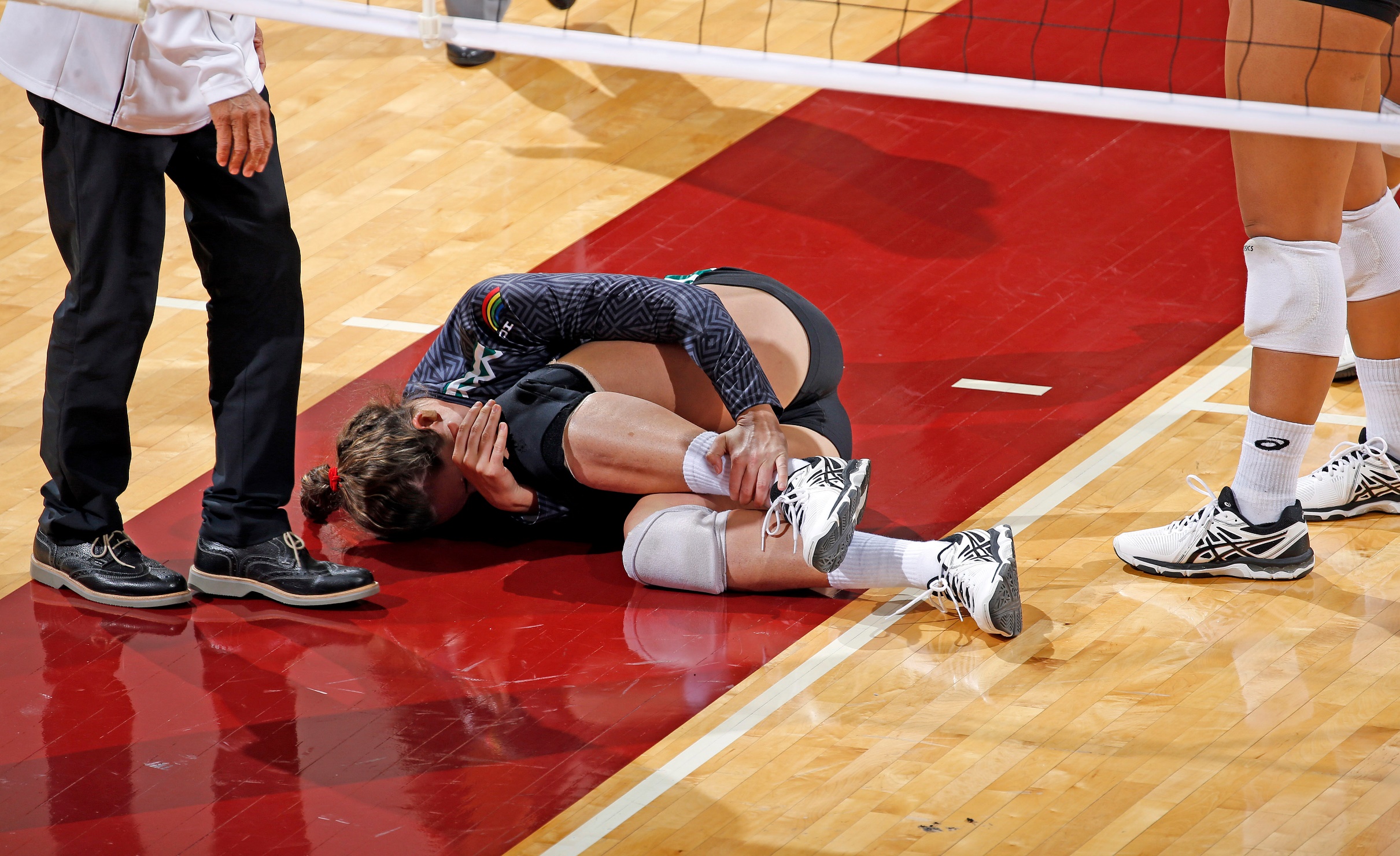 Discussion
Based on the information that you have and your current EOP,  what specific actions will you take? Why?
What are your immediate concerns?
What will be communicated and to whom? 
When are parents/guardians notified?
What notifications must be made internally and externally?
Discussion
How do you obtain situational awareness?
What are the initial actions of staff and students? 
Who is in charge?
Module 2: Response
Scenario
When you get to the gym you immediately find an unconscious student face down on the volleyball court. 
You take the girl’s vitals and you find that her pulse is irregular and she has very shallow breathing. The other students who witnessed this event are upset and wondering if she is dead. 
You ask the gym teacher if she knows what happened and she says, “She just fell to the ground. She didn’t get hit by the ball or another student, she just collapsed.” 
You look directly at the gym teacher and tell her to call 9-1-1.
Discussion
What immediate actions do you?  

How do you ensure life safety at this point?

How will you handle the other students in the gym class who are witnessing these events unfold?

Based on the response action chosen, what are your concerns?

For what contingencies must you plan?

What notification systems do you have in place? How do you activate them?
Who will be coordinating with EMS as they are arriving at your school?
Who within the school and the district will be notified and when will the notification take place?
What medical records do you have on file? Are they accessible and if so, to whom?
Module 3: Response -Scenario Update
Scenario Update
You send two staff members to the physical education  office for an AED (automated external defibrillator) and an oxygen tank. The school nurse has also been summoned.
Another staff member arrives and tells you that they have notified the student’s mother and learned that she is allergic to peanuts and penicillin. 
EMS arrives and transports the student to a local hospital.
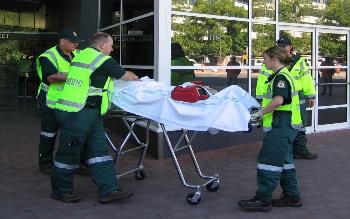 Discussion
What are the internal notification procedures for the school during  a situation like this? 
What can staff do to assist the students who are visibly upset? 
Will someone accompany the student to the hospital?
Will there be continued communication with the student’s family and if so who will do that?
Module 4: Recovery
Scenario
School official’s update you; the student suffered a heart attack and was pronounced dead on arrival at the hospital.
Scenario
How will your crisis team deal with this tragic event? 
What next steps will be taken for long-term recovery and how will this incident affect future crisis planning for the school?
Does your school have crisis counselors or mental health professionals on staff?  Does your school have a relationship with community mental health organizations that are prepared to assist your school in a situation like this?
What is the procedure for notifying the community? Detail how this will occur and who will be responsible for the communication?
Are you aware of any resources on the Vermont School Safety Center's web site that might assist you in managing a critical incident like this at your school?
When will school resume? 
What kinds of messaging are we providing families? 
Take 5 minutes to work with your team to develop this message.
What support will the school provide to the student’s family?
What types of long term counseling services and grief care will be provided to the school community? 
Who from the school is the representative that talks with the media? 
What are the procedures for this?
Hotwash
Did this exercise increase awareness of your school’s ability to handle a severe medical emergency and the immediate and long term actions that need to take place?  How?
Do you feel prepared for a situation like this both from a procedural standpoint as well as an equipment standpoint?
Will this exercise provide useful information for continued emergency operations planning? If so, how?
What action steps need to be taken at this point?  Are there changes that need to be made to your EOP as it relates to response to medical emergencies?  
What are the major lessons learned from today’s discussion?
What are tentative next steps to continue the discussion and address any areas of concern?
Where do we go from here?
Contact the Vermont School Safety Center
Web Site Vermont School Safety Center Web Site

Twitter https://twitter.com/vted_safeschool
Stay Connected With Us
@margolishealy
www.facebook.com/margolishealy
www.linkedin.com/company/margolis-healy-&-associates
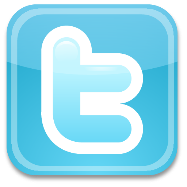 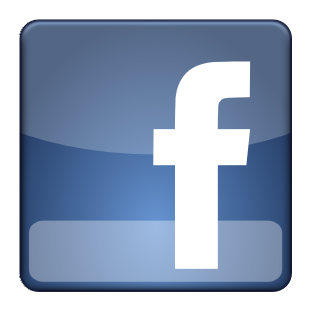 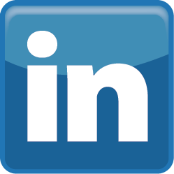 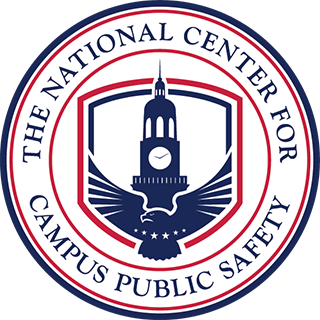 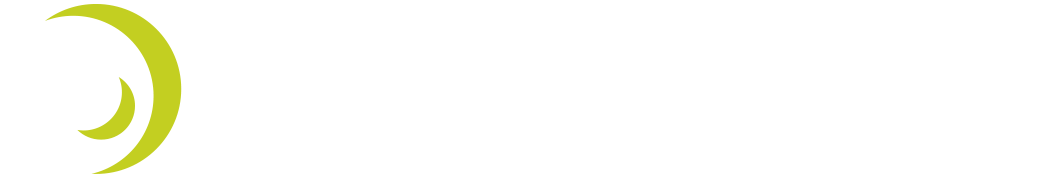 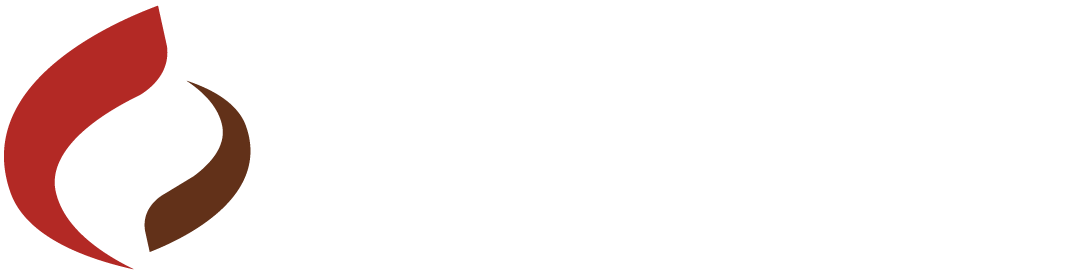